Erasmus+-lengyel projekt
Piroska, Kitti, Kamilla
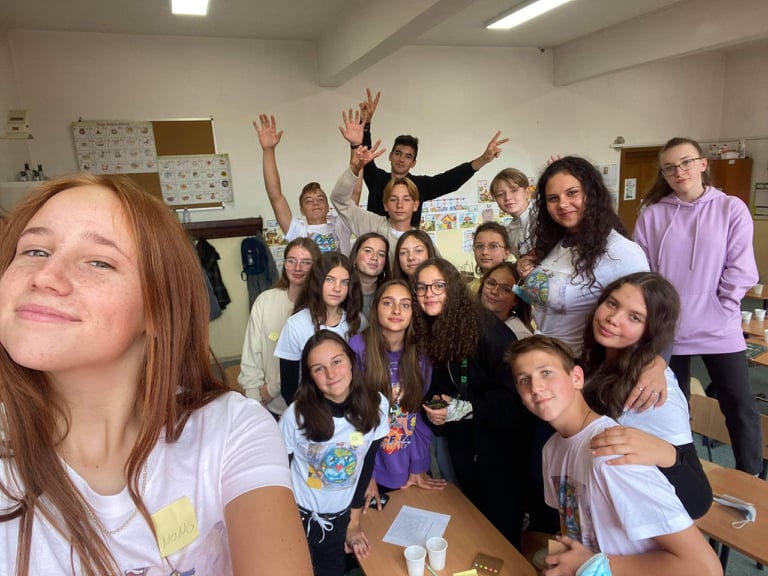 I. nap
Délelőtt: 
      - egy ismerkedős játékkal kezdük.
      - be látogattunk a sportcsarnokba.
      - majd a suliba csoportos foglalkozások voltak.
      - Csatószegren megnéztük a templomot ami műemlék templom
Délután:
      - egy finomat ebédeltünk.
      - nemezeltünk.
      - elmentünk a lovardába.
      - majd pedig polgármesteri hivatalnál volt egy tánc óra.
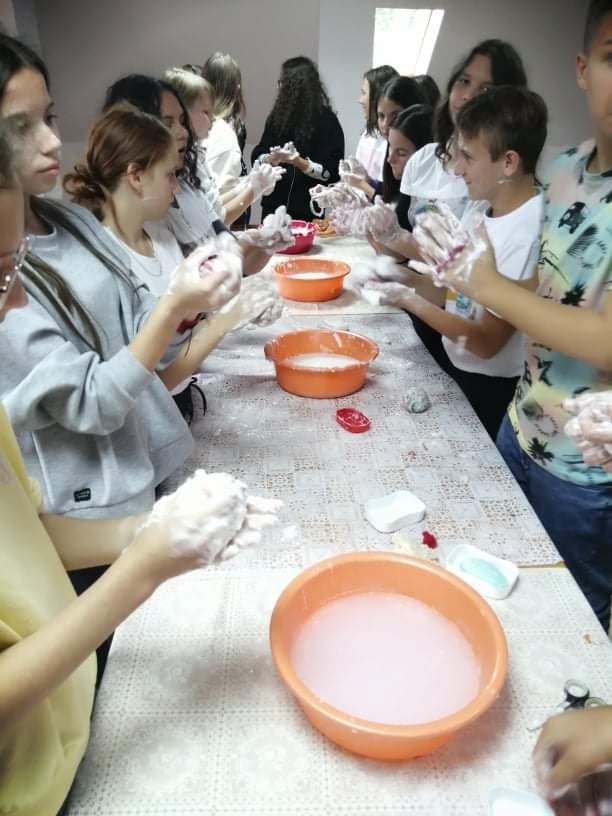 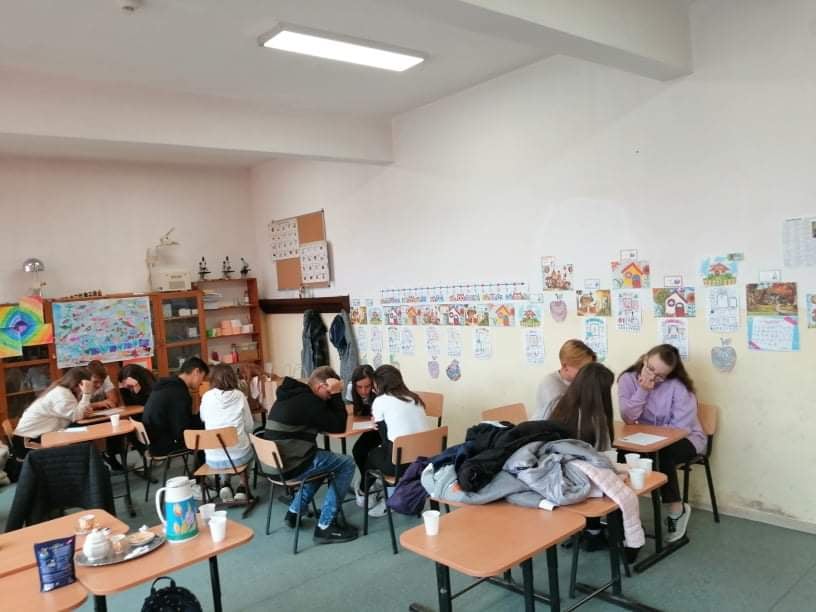 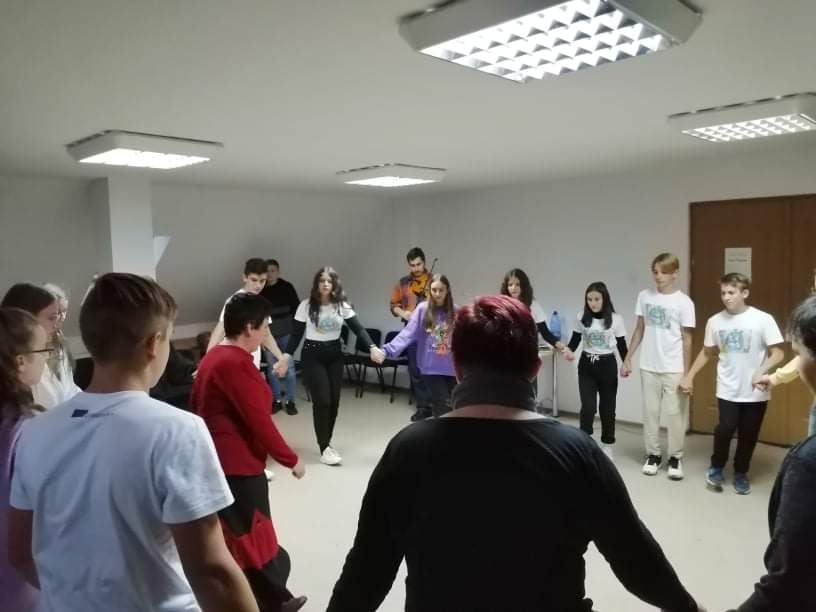 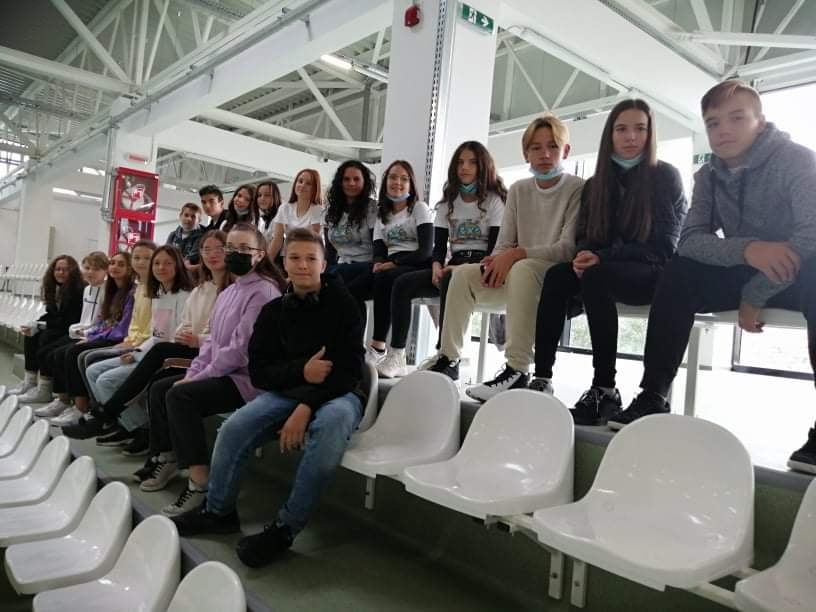 II. nap
Délelőtt:
      - Csíki Székhely múzeumba jártunk.
      - majd egyet fagyiztunk.
Délután:
      - ebédeltünk a Jakab Antalba.
      - és kisétáltunk a Nyeregbe.
      - ott is voltak játékos foglalkozások is.
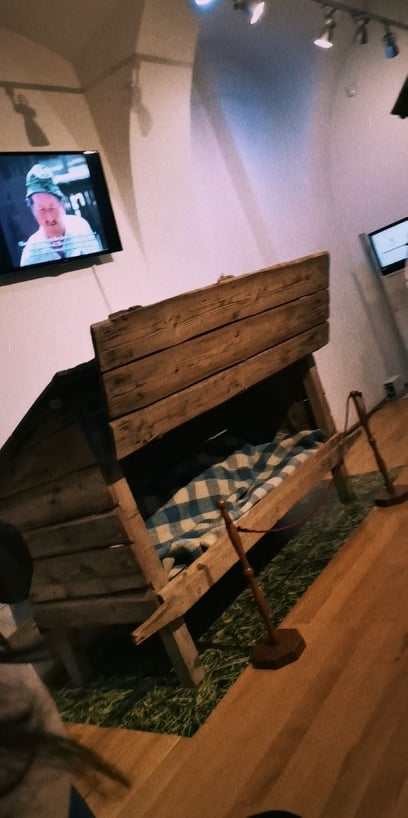 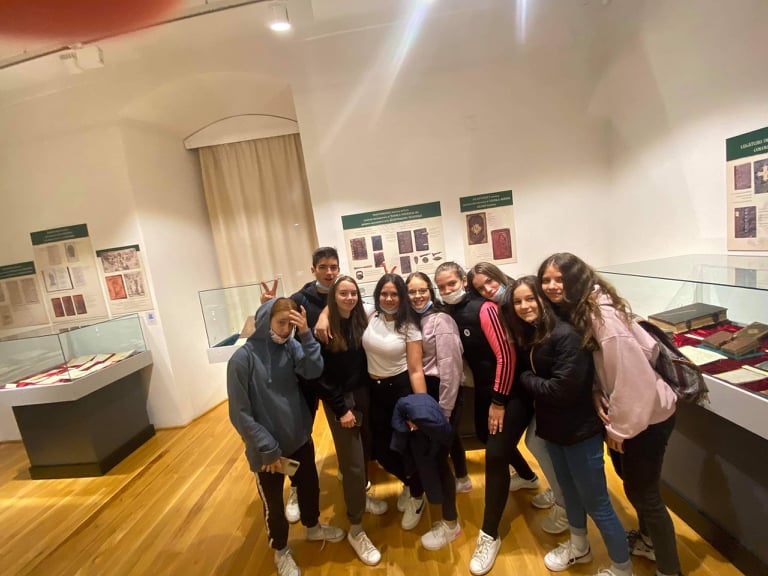 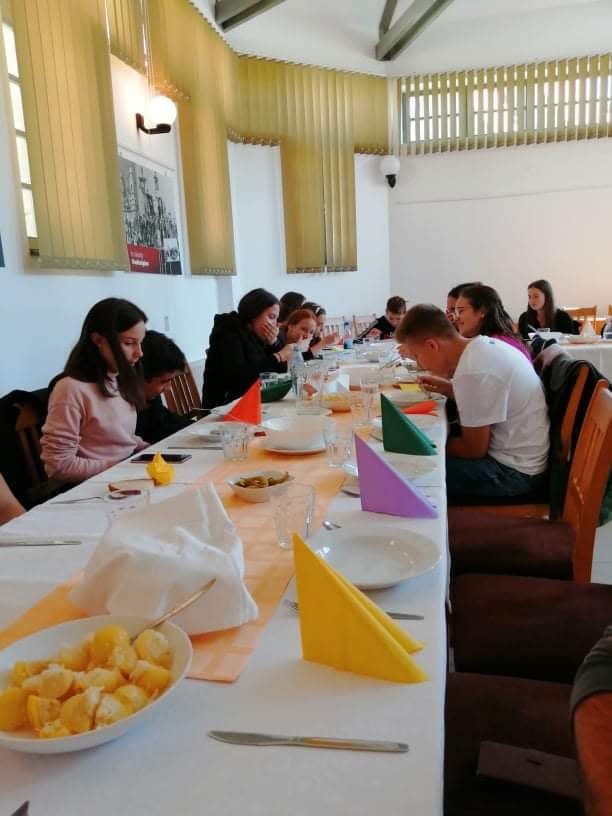 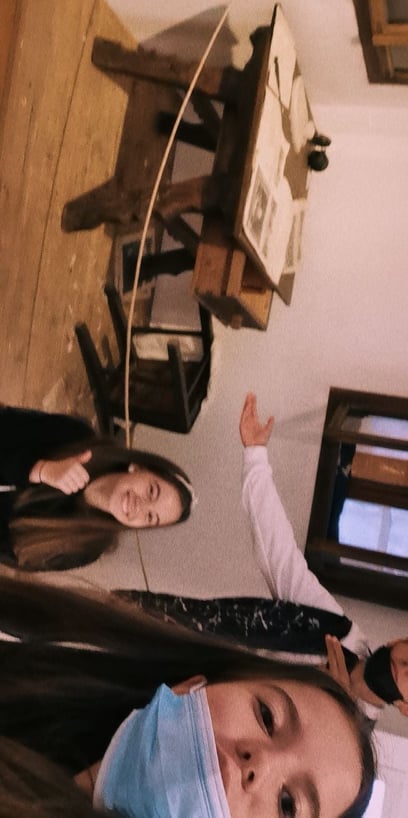 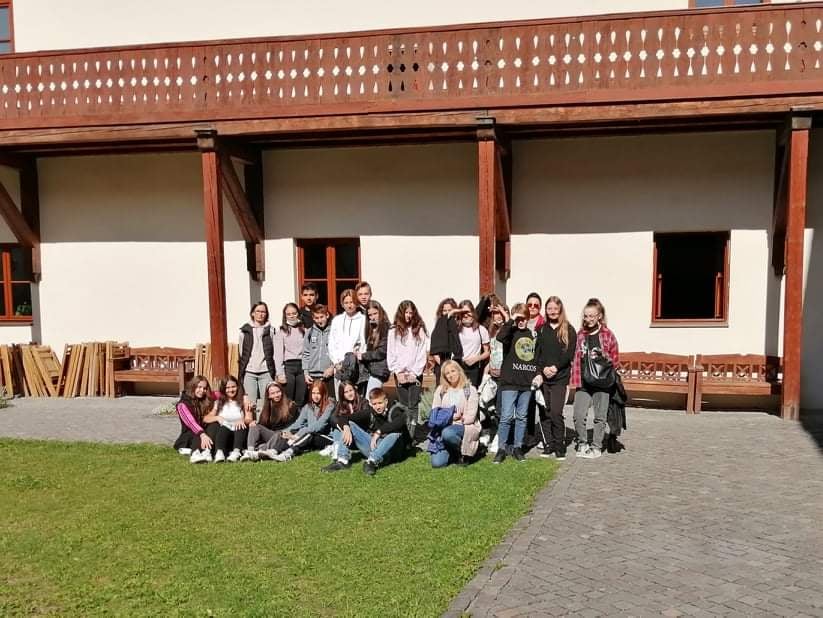 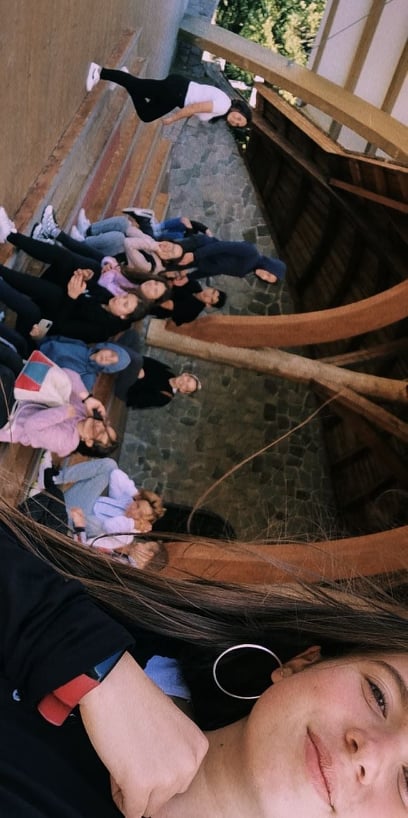 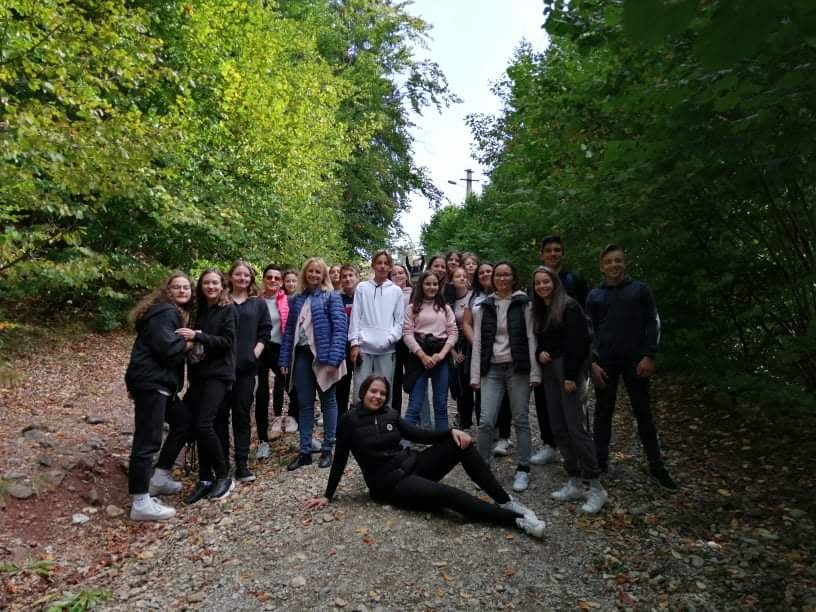 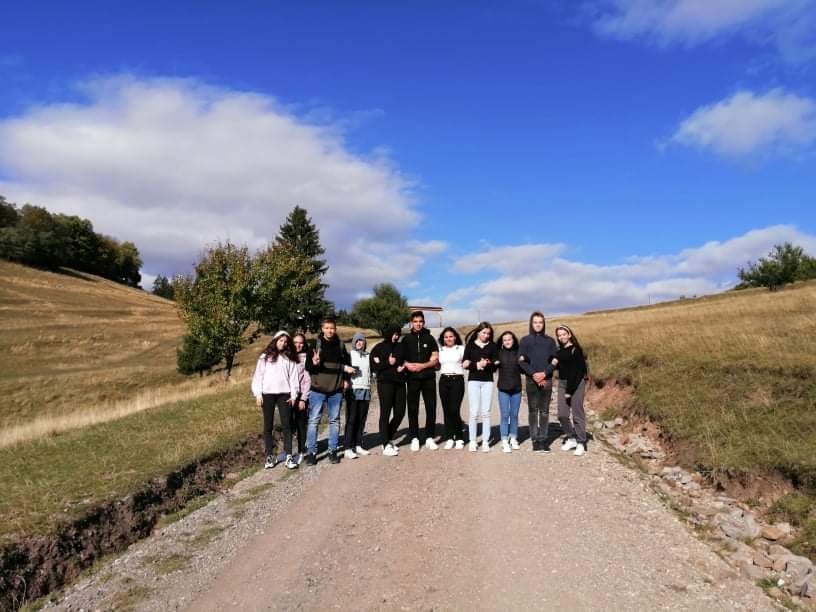 III. nap
Délelőtt:
      - ki mentünk a Szent Anna tóhoz.
      - majd megnéztük a Mohos.
      - aztán konkrétan ki mentünk a Szent Anna tóhoz.
Délután:
      - Tusnádon egyet ebédeltünk.
      - majd vissza jöttünk a gazda napokra.
      - és fájdalmas búcsút vettünk a Lengyelektől.
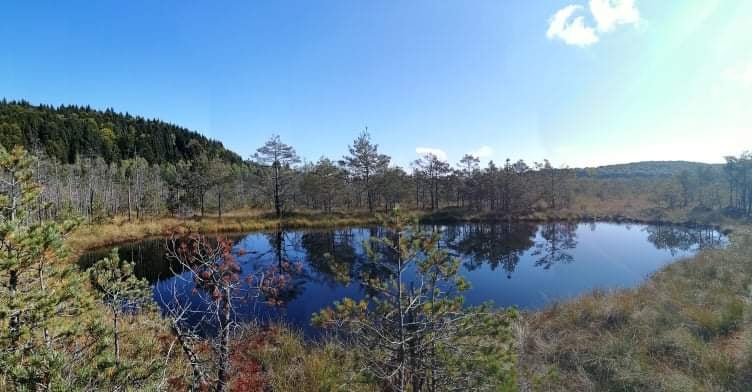 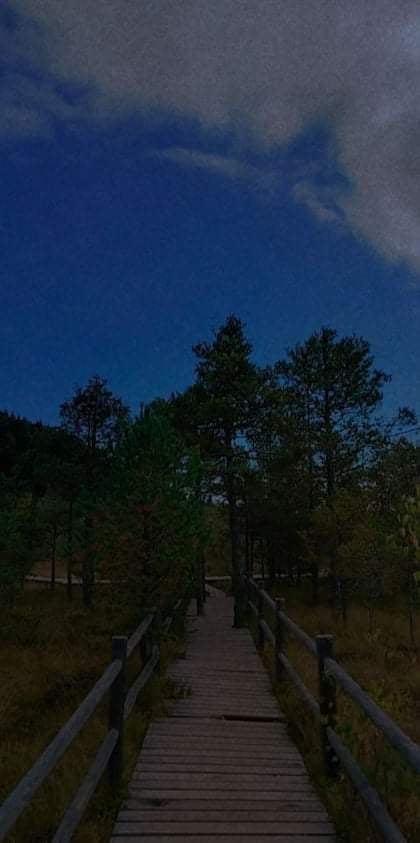 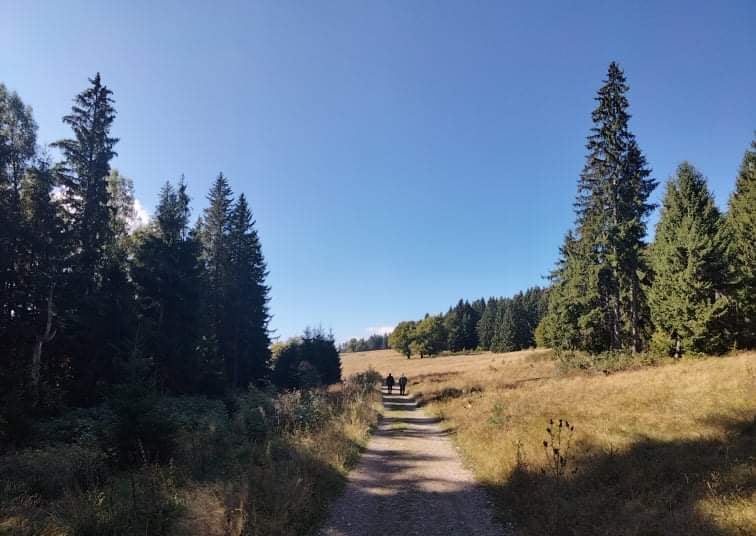 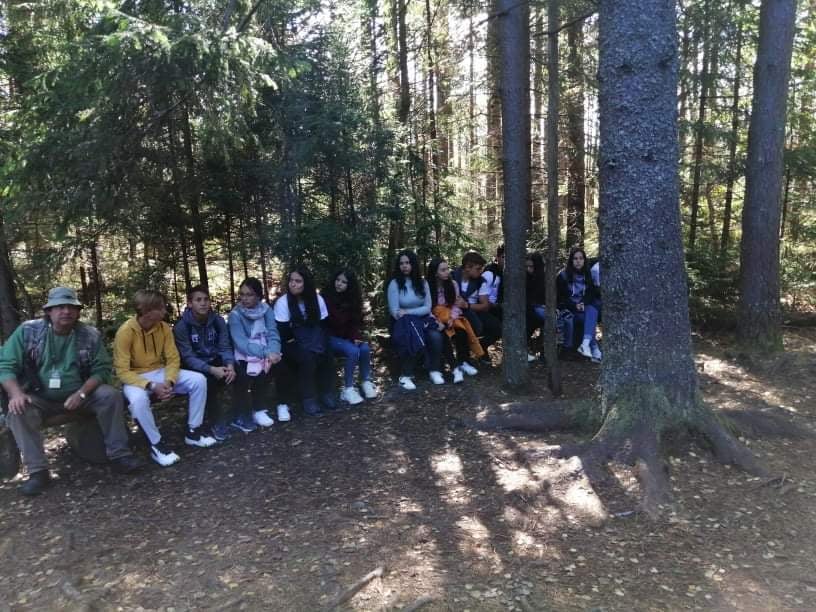 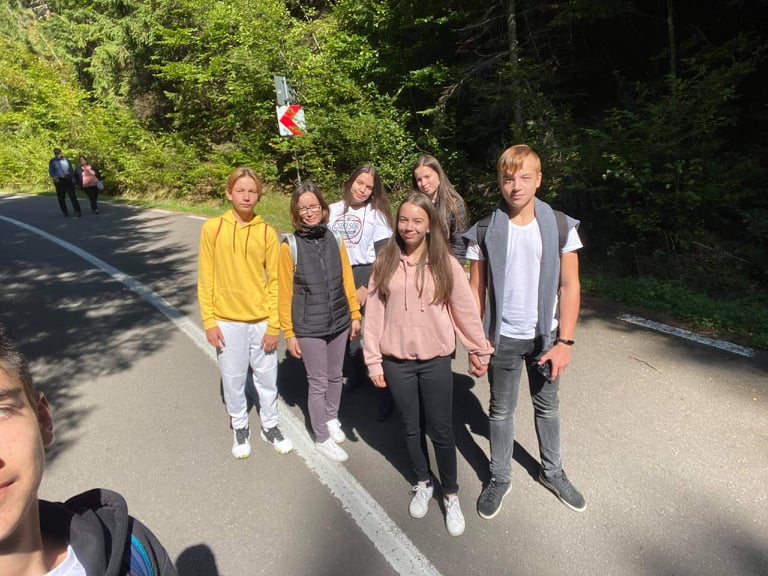 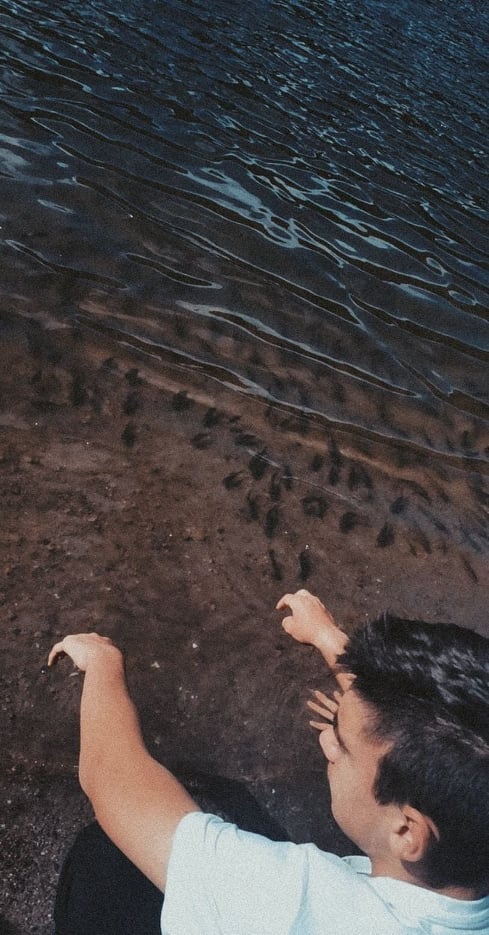 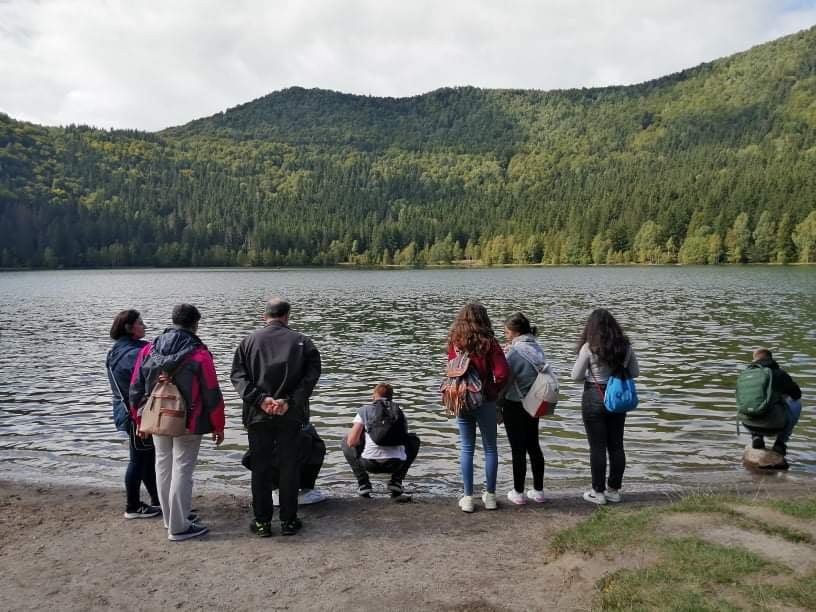 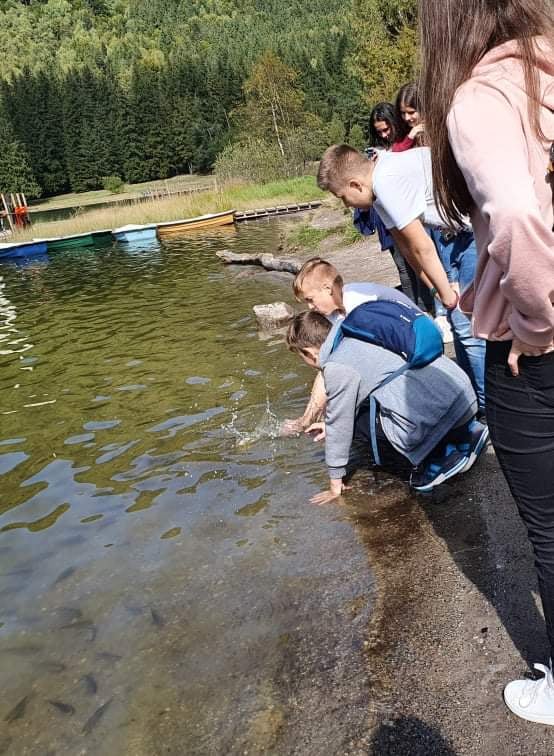 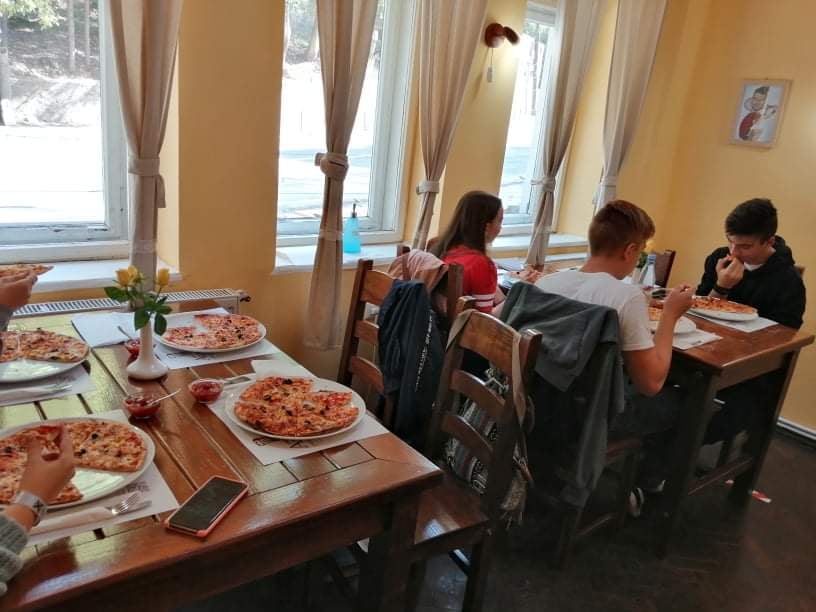 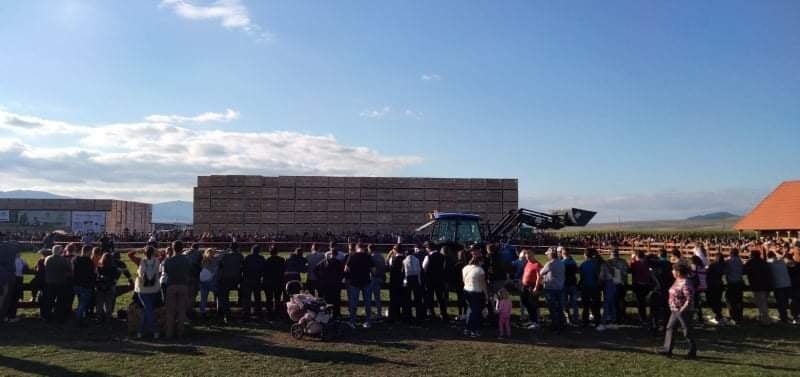 Köszönjük a figyelmet!